СУ-ДЖОК ИГРа для детей
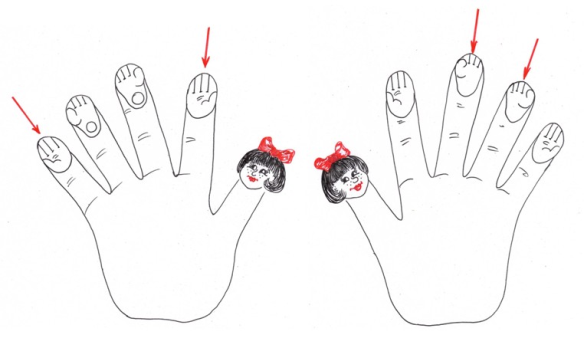 «Домики»
Выполнила: Крылепова Т.В. учитель-логопед МАДОУ ЦРР – детского сада  № 29, г. Кызыл
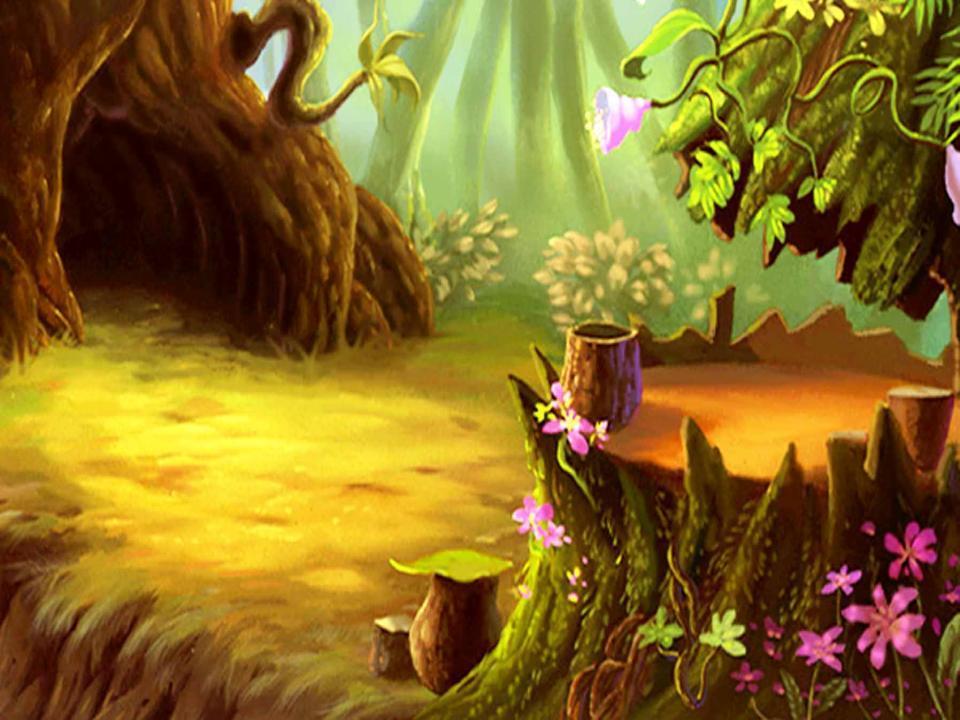 Упражнения с использованием массажного кольца
У лисы в лесу глухом
Есть нора — надежный дом.

Массаж пальцев кольцом на обеих
руках: по  два пальца (мизинец – мизинец,
безымянный – безымянный…) на каждое
двустишие.
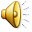 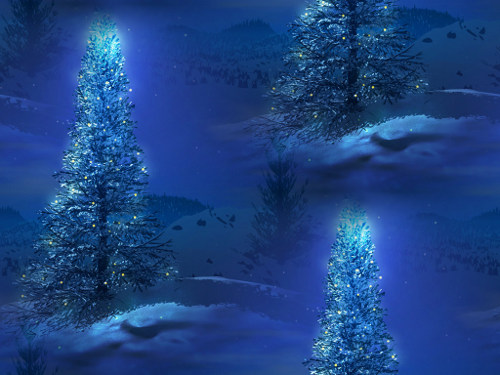 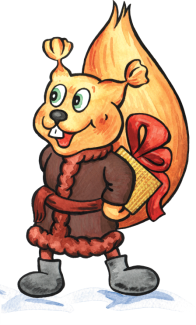 Не страшны зимой метели
Белочке в дупле на ели.
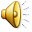 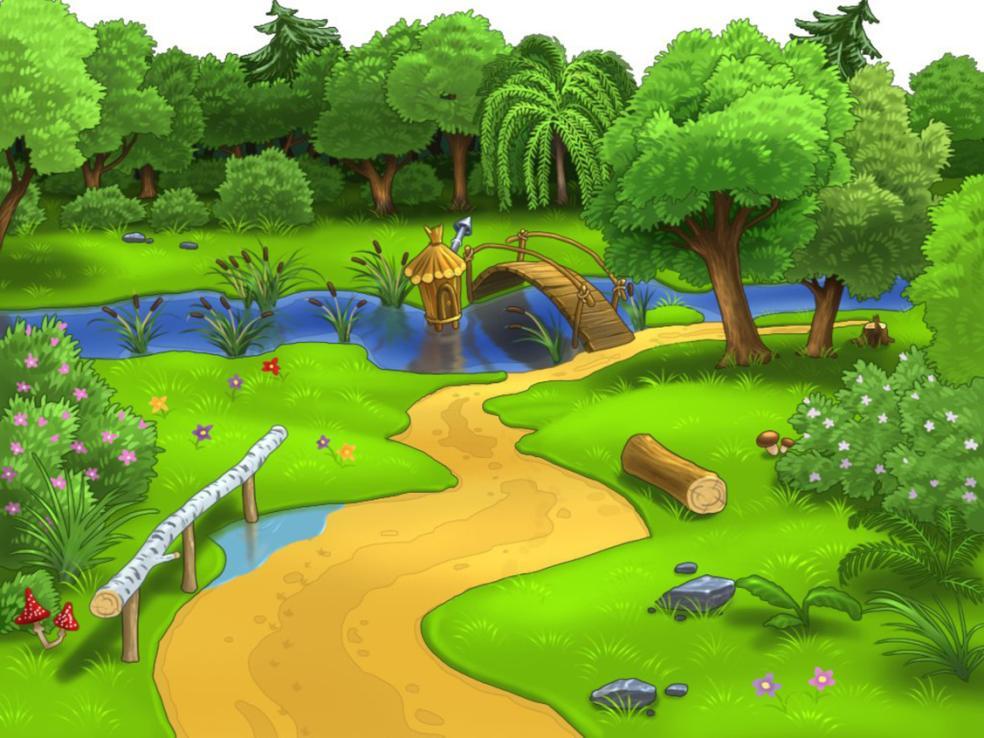 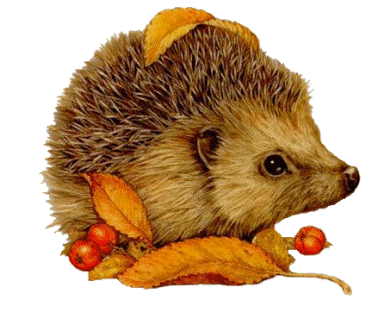 Под кустами еж колючий
Нагребает листья в кучу.
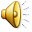 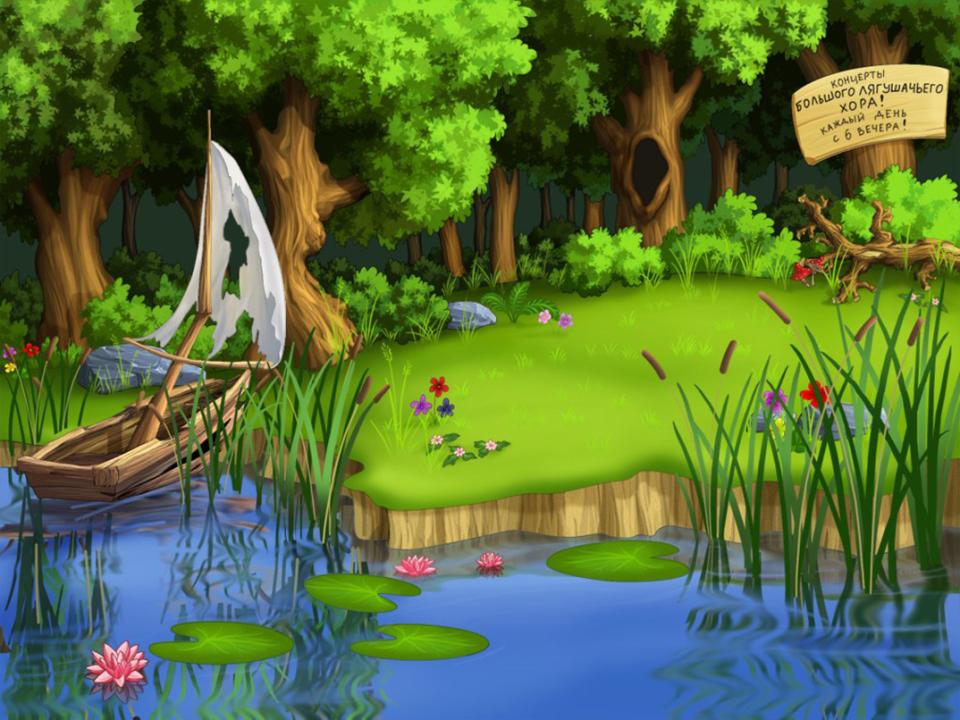 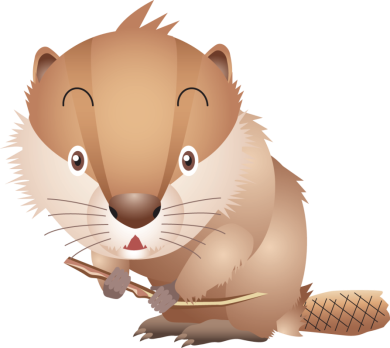 Из ветвей, корней, коры
Хатки делают бобры.
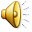 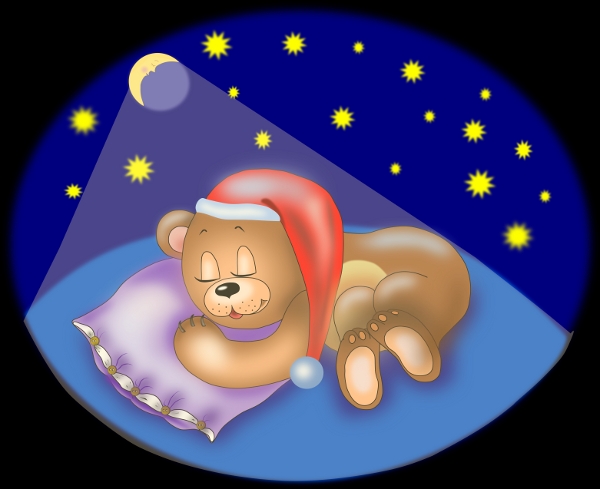 Спит в берлоге косолапый,
До утра сосет он лапу.
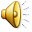 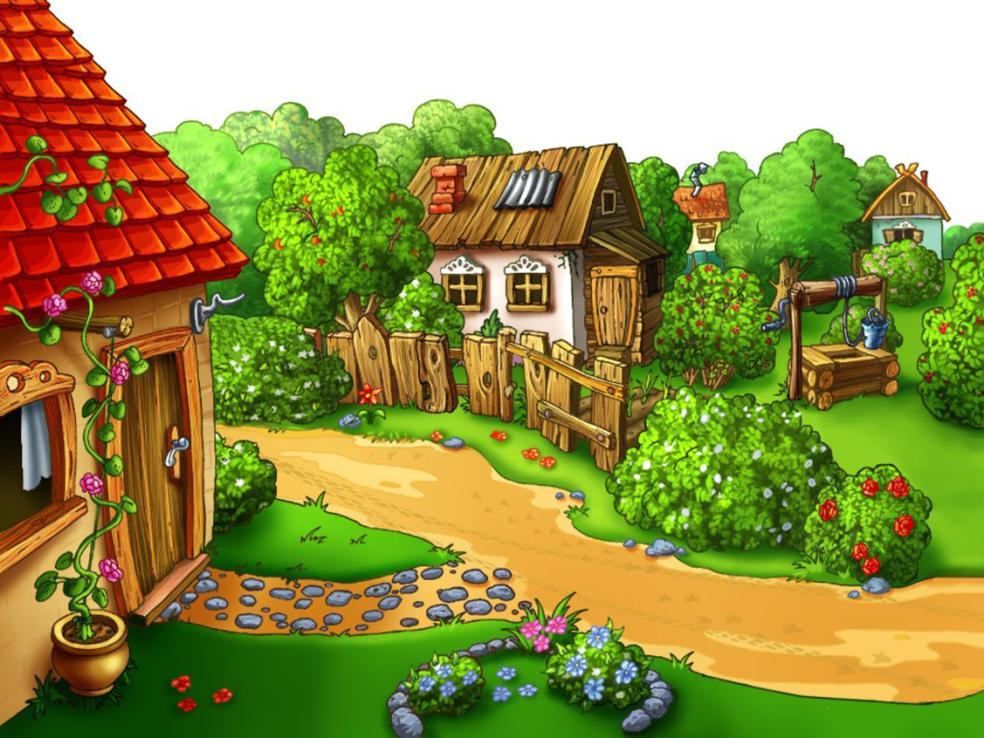 Есть у каждого свой дом,
Всем тепло, уютно в нем.
«Дом» - ладошки направлены под углом,
кончики пальцев соприкасаются.
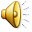 При создании использовались материалы:
Клипарты:
http://www.lenagold.ru/
Фоны:
http://allforchildren.ru/pictures/bg.php